Find true love
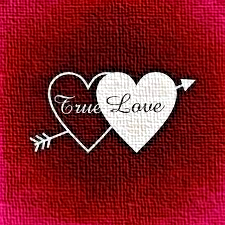 Урок-соревнование
teams
1 point for creativity 

1 point for correspondence to the topic
Poems
You are to choose the right rhyme word to each line of the poem
1. _____ are red,Violets are _____,Honey is ______And so are you.
1. Roses are red,Violets are blue,Honey is sweetAnd so are you.
2. Mama loves _____,Papa _____tea,I ______ my teacherAnd my teacher loves _____.
2. Mama loves coffee,Papa loves tea,I love my teacherAnd my teacher loves me.
3. ______ are silly,Girls are smart,I love ______With all my ______.
3. Boys are silly,Girls are smart,I love youWith all my heart.
4. The birds won’t _____,The _____ won’t shine,If you won’t beMy _________!
4. The birds won’t sing,The stars won’t shine,If you won’t beMy Valentine!
5. Valentine’s ______Is a lovely dayTo make “I love ______”Easy to _______.
5. Valentine’s dayIs a lovely dayTo make “I love you”Easy to say.
Riddles
Guess what it is
1. A person whom someone loves.
2. A special card sent on St. Valentine’s Day, usually anonymous.
3. Valentine’s Day is celebrated during this month.
4. This colour is a symbol of love.
5. A very strong feeling of liking someone.
6. Something that is given as a gift on Valentine’s Day like a box of chocolate, flowers.
7. The most romantic present which we can smell that is given to girls on St.Valentine’s Day.
8. Something that is written on valentine cards and addressed to a boy or a girl.
Symbols
Write words out of the following letters
1) epsnret2) aetnvlnie3) eruyfbar4) vole 5) iferdn6) siks7) luubiaetf
1) Epsnret        present2) Aetnvlnie    valentine3) eruyfbar     February4) vole             love5) iferdn          friend6) siks               kiss7) luubiaetf     beautiful
Proverbs
Translate proverbs and sayings
1) Love will find a way.
2) Love me, love my dog.
3) All is fair in love and war.
4) Love is blind.
5) It is love that makes the world go round.
Compliments
Pay a compliment to the other team
Words
Write one word starting with the following letters
S-A-I-N-T-V-A-L-E-N-T-I-N-E-S-D-A-Y-s-sorry/sister/seven/story
Thank you!
Good bye and have a nice day!